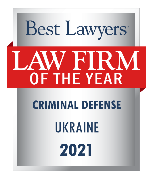 Як мінімізувати відповідальність топменеджменту та акціонерів банку
Денис Шкаровський, 
адвокат, партнер VB PARTNERS
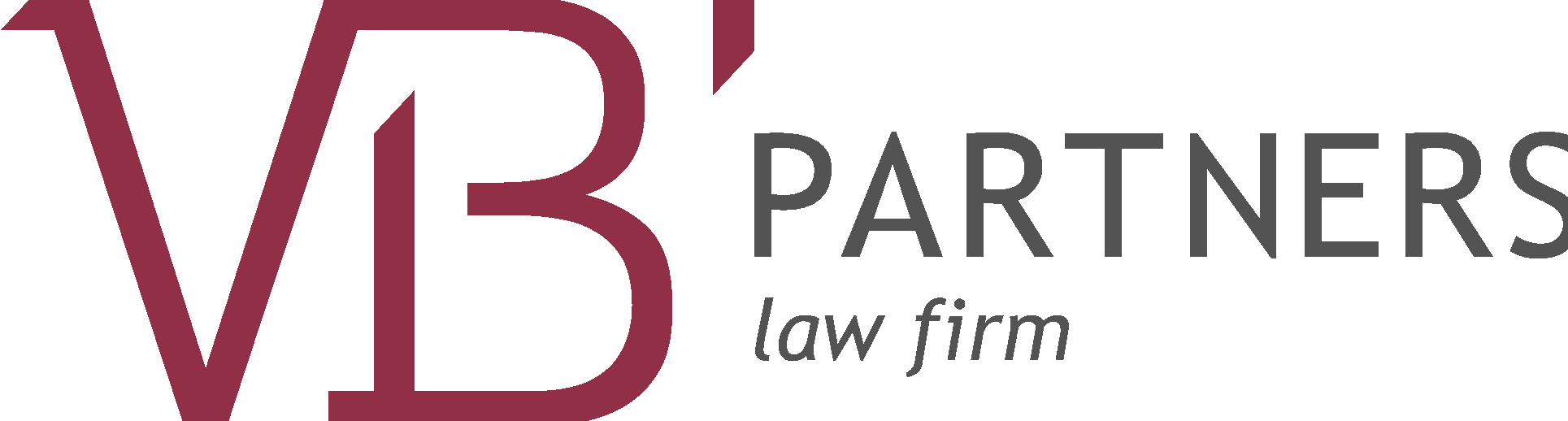 юридичний бутик зі спеціалізацією 
в White-Collar Crime та Dispute Resolution.
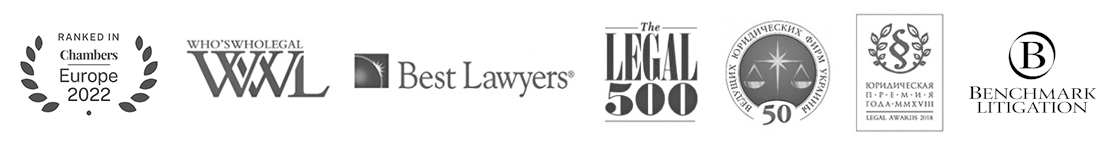 Під прицілом правоохоронців
Операції з пов’язаними особами
Операції з державою (рефінансування, стабілізаційні кредити, РЕПО операції)
Дотримання внутрішніх процедур банку
Забезпечення, оцінки
Сплата податків
Рекомендації топменеджменту
Чітка регламентація бізнес-процесів банку
Усунення загальних оціночних категорій у внутрішніх актах
Суворе дотримання вимог внутрішніх положень банку
Реагування на індивідуальні акти НБУ
Визначення потенційних «больових» точок
Проведення експертизи бізнес-процесів на наявність кримінально-правових ризиків
Активна комунікація з правоохоронцями для донесення «позиції захисту», якщо кримінальне провадження вже розпочато
Дякую за увагу!
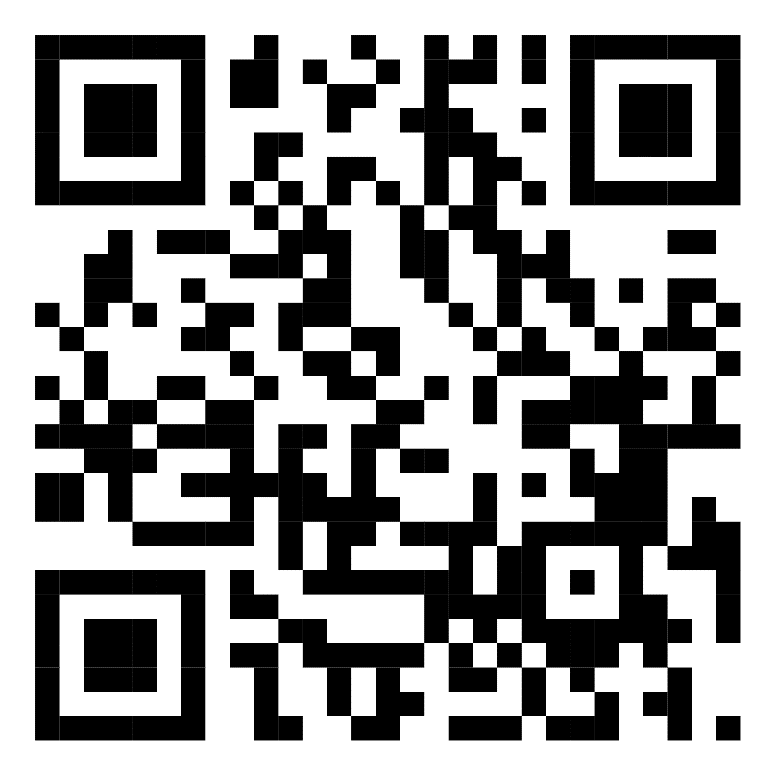 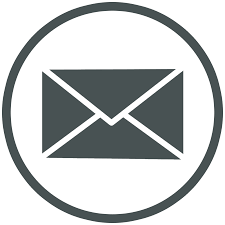 d.shkarovsky@vbpartners.ua

+38 050 412 88 22

facebook.com/d.shkarovsky
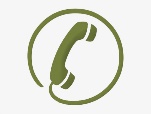 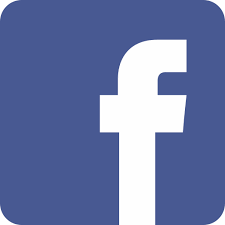